WiserResources
uConserve Dashboard
Project Update
July 6th, 2015

Rahul Bansal
Lisa Kirch
Nital Patwa
Roadmap for Discussion
Projects Goals and Potential Impact

Product Research and Design

Update on Project Plan
Current Status
Next Steps
Group Needs
Project Goals and Potential Impact
The Firm’s Mission
At WiserResources, our mission is to drive awareness and conservation of the world’s natural resources through compelling analytics, insightful visualizations, and targeted, actionable conservation recommendations.
Bringing the Mission to Life
The uConserve dashboard is the manifestation of our mission in the form of a web application that allows users to see, understand, and intelligently change their resource consumption habits

uConserve shows our consumers their usage across all three resources - electricity, water, and natural gas - in one convenient location

Founded on research in behavioral science on the most effective ways of inflecting behavioral change
Incentives
Monetary
Emotional
Meaningful Comparisons
Competition
Personal pledges and goal setting
uConserve Impact Potential
Driving a 5% reduction in power consumption will have a significant effect
Opportunity in Electricity
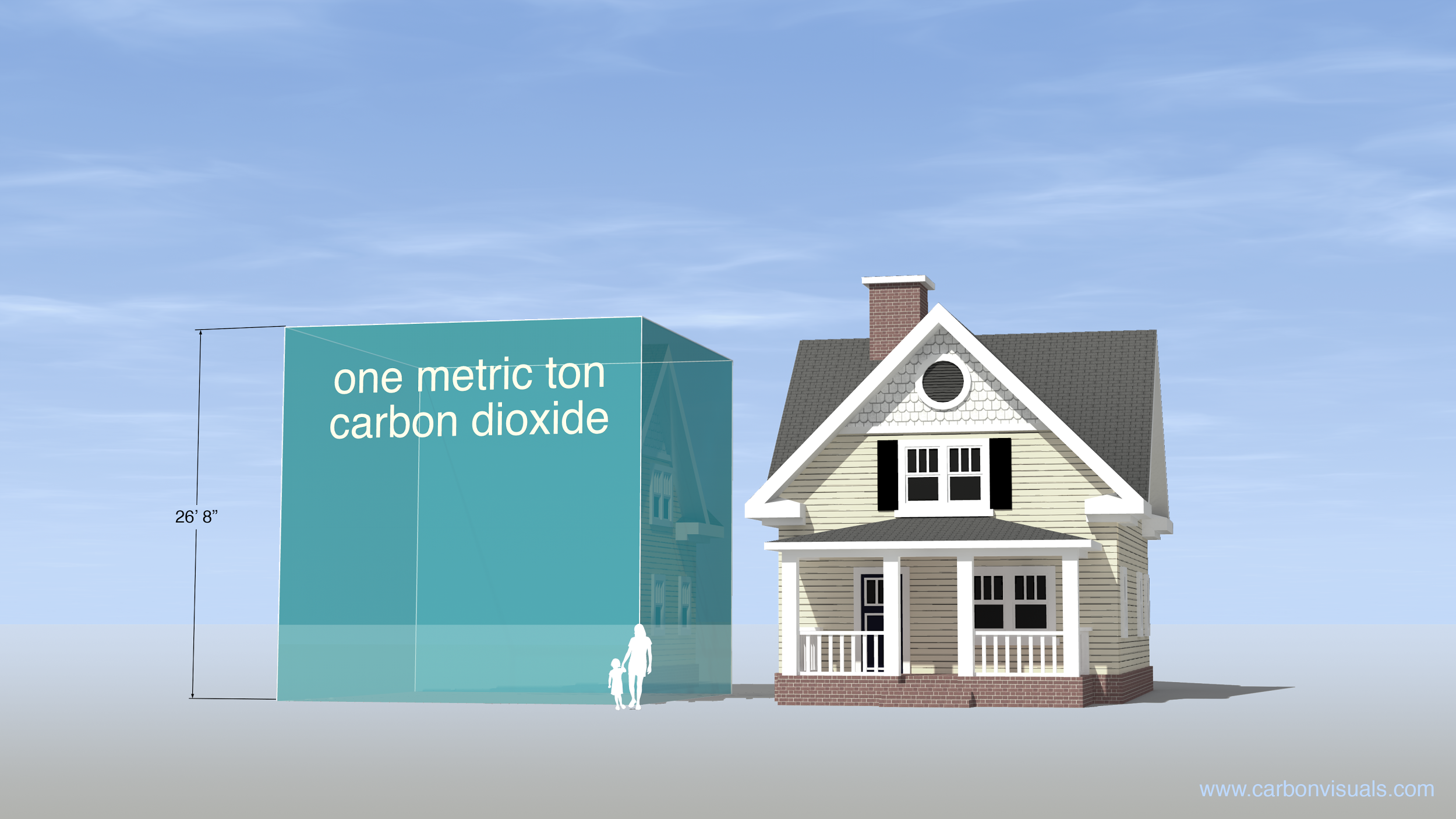 *** Equivalent to 175,000 Metric Tons CO2
[Speaker Notes: If everyone in our area reduced their water use by 10%, we'd save over 13 million gallons of water per day!
http://www.ci.austin.tx.us/water/watercon/calculator.cfm

2008 water usage in Austin, TX = 102 gallons per capita per day 
Water for Texas 2012 State Plan
http://www.twdb.texas.gov/publications/state_water_plan/2012/2012_SWP.pdf

Austin-Round Rock-SanMarcos (MSA), TX as of July 2014
population 1,889,700
median income $58,932
median home price $221,600
average days > 90 F = 101; national average = 37
average days < 32 F = 23; national average = 88
http://www.forbes.com/places/tx/austin/

EIA’s 2009 Residential Energy Consumption Survey
Texas households consume an average of 77 million Btu per year
The average annual electricity cost per Texas household is $1,801,approx. 14,000 kwh
average TX square footage = 1,757: US average = 1,971
http://www.eia.gov/consumption/residential/reports/2009/state_briefs/pdf/tx.pdf

CO2
average carbon footprint for Austin, TX = 14.70 metric tons
In 2013, Environment Texas did a study that calculated that combined power plants in Texas spew out CO2 at approximately the same rate as 45.9 million cars
http://www.earthlab.com/carbon-footprint/Texas/Austin-carbon-calculator.aspx

Austin Electric Rates
1000 kwh summer bill (June-Sept.)  = $122.10
1000 kwh winter bill (Oct.-May) = $102.41

Natural Gas Costs
Oct 2014  $19.31 per 1,000 cubic feet
Mar 2015 $7.48 per 1,000 cubic feet
http://www.eia.gov/dnav/ng/ng_pri_sum_dcu_stx_m.htm

Austin Water Rates			
MONTHLY TIERED MINIMUM CHARGE: (Based on Total Billed Volume)					
Single-Family Residential 
0 - 2,000 Gallons			$2.20
2,001 - 6,000 Gallons 			$4.70
6,001 - 11,000 Gallons 			$7.65
11,001 - 20,000 Gallons 		$12.70
20,001 - over Gallons			$12.70
https://www.austintexas.gov/sites/default/files/files/Water/Rates/Approved%20Retail%20Water%20Service%20Rates%202012-13.pdf

WATER
US: 2.8K cubic meters/yr
China: 1K cubic meters/yr
India: 1K cubic meters/yr
UK: 1.2K cubic meters/yr

Hermitte, S., & Mace., R. (2012, November 1). Linear Regression Analysis of Energy Consumption Data. (n.d.). Retrieved June 23, 2015, from http://www.degreedays.net/regression-analysis. Retrieved June 23, 2015, from https://www.twdb.texas.gov/publications/reports/technical_notes/doc/SeasonalWaterUseReport-final.pdf  	
Annual Average Water Use Austin 2004 - 2011 - 
indoor use 11,532,894,150 gallons; 
outdoor use 5,879,032,288 gallons; 
outdoor use as a percentage of total use 33; 
gallons per household per day for indoor use 176 gallons; 
gallons per household per day for outdoor use 89 gallons

ELECTRICITY
Meehan, P., Mcardle, C., & Daniels, S. (2014). An Efficient, Scalable Time-Frequency Method for Tracking Energy Usage of Domestic Appliances Using a Two-Step Classification Algorithm. Energies, 7041-7066.
http://www.mdpi.com/1996-1073/7/11/7041/htm
Up to 42 unique appliances contribute to the average household’s electric load, although, typically, 80% of its total power consumption can be attributed to eight appliances.

NATURAL GAS
Trends in U.S. Residential Natural Gas Consumption. (2010, June 1). Retrieved June 23, 2015, from http://www.eia.gov/pub/oil_gas/natural_gas/feature_articles/2010/ngtrendsresidcon/ngtrendsresidcon.pdf
Long-term downward per-customer consumption trend			
Appliance efficiency gains, improved housing construction, population shift towards warmer regions, higher commodity price, and an increase in the share of natural gas customers who do not use natural gas as their primary space heating fuel have resulted in a significant decrease in the average volume of natural gas used by U.S. households with natural gas service. Per customer consumption fell in 16 out of the past 19 years.  On a weather-adjusted basis, U.S. residential consumption over the 19-year period (1990- 2009) fell from 95 thousand cubic feet (Mcf) per customer in 1990 to 74 Mcf in 2009, or 22 percent.
Residential end-users accounted for about 21 percent of the total natural gas consumption in the United States in 2009. The residential sector primarily uses natural gas for space heating

EPA Calculations and References
http://www.epa.gov/cleanenergy/energy-resources/refs.html
0.039 metric ton CO2 per urban tree planted

WaterSense
Water: 5,100 gallons saved annually is equivalent to washing 130 loads worth of laundry
Electricity: 430 kwh annually is equivalent to running a refrigerator for 4 months
Greenhouse Gas Emissions: 660 pounds of greenhouse gas annually is equivalent to taking 1 car off of the road for 21 days.

EIA Residential Energy Consumption Survey, 2009
http://www.eia.gov/consumption/residential
Average annual electricity cost per Texas household: approx. $1,800, 15,000 kwh
example: 15,000 kwh decreased electricity usage -> 14,250 kwh annually (750 kwh savings per household)
US Census http://quickfacts.census.gov/qfd/states/48/4805000.html
Austin has 337,791 households between 2009-2013; estimated 2013 population 885,4000 

http://www.climatecentral.org/blogs/helpful-energy-comparisons-anyone


Image Credits
water - San Francisco Public Utilities
CO2 - carbonvisuals.com]
uConserve Impact Potential
Austin Water is asking residents to pledge a 10% reduction. Here is the impact on just 5%.
Opportunity in Water
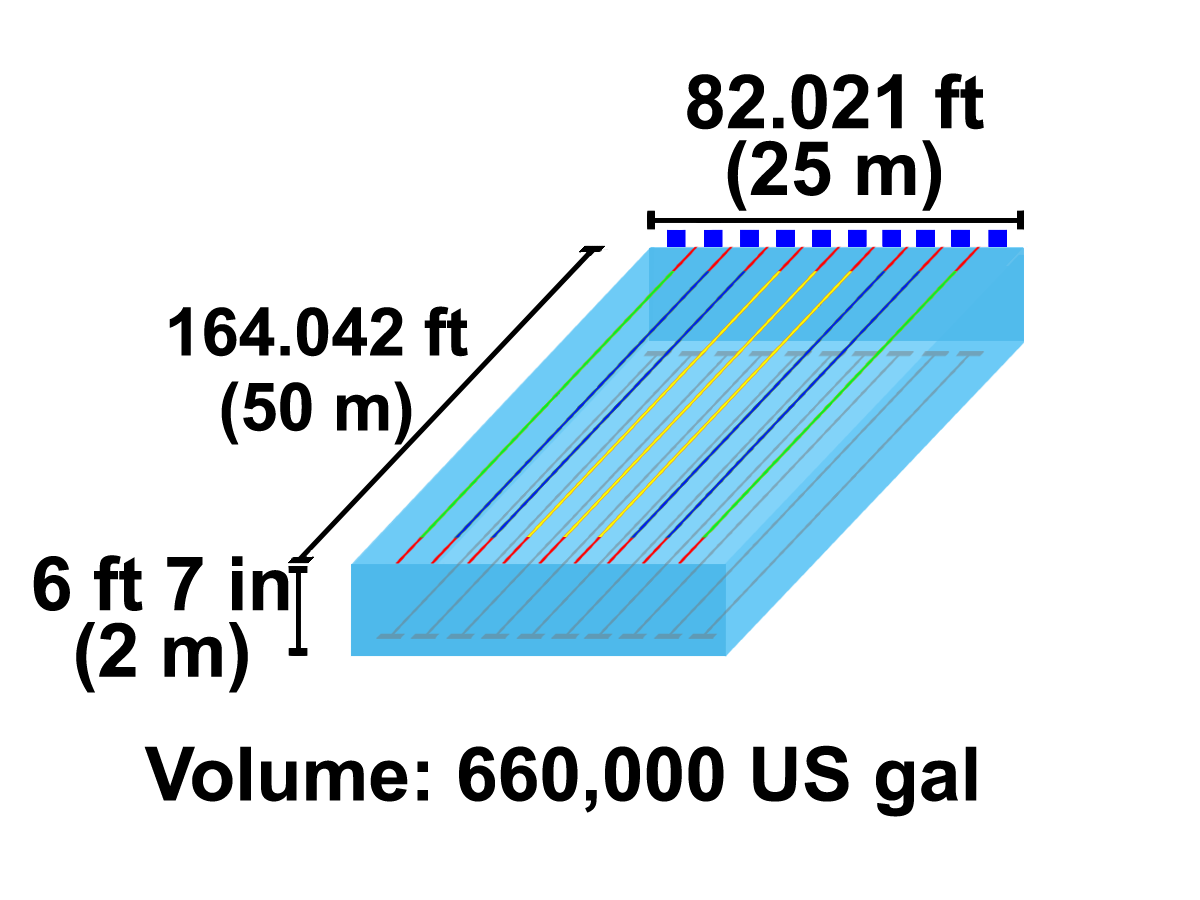 *** Equivalent to 3,760 Olympic size swimming pools
[Speaker Notes: If everyone in our area reduced their water use by 10%, we'd save over 13 million gallons of water per day!
http://www.ci.austin.tx.us/water/watercon/calculator.cfm

2008 water usage in Austin, TX = 102 gallons per capita per day 
Water for Texas 2012 State Plan
http://www.twdb.texas.gov/publications/state_water_plan/2012/2012_SWP.pdf

Austin-Round Rock-SanMarcos (MSA), TX as of July 2014
population 1,889,700
median income $58,932
median home price $221,600
average days > 90 F = 101; national average = 37
average days < 32 F = 23; national average = 88
http://www.forbes.com/places/tx/austin/

EIA’s 2009 Residential Energy Consumption Survey
Texas households consume an average of 77 million Btu per year
The average annual electricity cost per Texas household is $1,801,approx. 14,000 kwh
average TX square footage = 1,757: US average = 1,971
http://www.eia.gov/consumption/residential/reports/2009/state_briefs/pdf/tx.pdf

CO2
average carbon footprint for Austin, TX = 14.70 metric tons
In 2013, Environment Texas did a study that calculated that combined power plants in Texas spew out CO2 at approximately the same rate as 45.9 million cars
http://www.earthlab.com/carbon-footprint/Texas/Austin-carbon-calculator.aspx

Austin Electric Rates
1000 kwh summer bill (June-Sept.)  = $122.10
1000 kwh winter bill (Oct.-May) = $102.41

Natural Gas Costs
Oct 2014  $19.31 per 1,000 cubic feet
Mar 2015 $7.48 per 1,000 cubic feet
http://www.eia.gov/dnav/ng/ng_pri_sum_dcu_stx_m.htm

Austin Water Rates			
MONTHLY TIERED MINIMUM CHARGE: (Based on Total Billed Volume)					
Single-Family Residential 
0 - 2,000 Gallons			$2.20
2,001 - 6,000 Gallons 			$4.70
6,001 - 11,000 Gallons 			$7.65
11,001 - 20,000 Gallons 		$12.70
20,001 - over Gallons			$12.70
https://www.austintexas.gov/sites/default/files/files/Water/Rates/Approved%20Retail%20Water%20Service%20Rates%202012-13.pdf

WATER
US: 2.8K cubic meters/yr
China: 1K cubic meters/yr
India: 1K cubic meters/yr
UK: 1.2K cubic meters/yr

Hermitte, S., & Mace., R. (2012, November 1). Linear Regression Analysis of Energy Consumption Data. (n.d.). Retrieved June 23, 2015, from http://www.degreedays.net/regression-analysis. Retrieved June 23, 2015, from https://www.twdb.texas.gov/publications/reports/technical_notes/doc/SeasonalWaterUseReport-final.pdf  	
Annual Average Water Use Austin 2004 - 2011 - 
indoor use 11,532,894,150 gallons; 
outdoor use 5,879,032,288 gallons; 
outdoor use as a percentage of total use 33; 
gallons per household per day for indoor use 176 gallons; 
gallons per household per day for outdoor use 89 gallons

ELECTRICITY
Meehan, P., Mcardle, C., & Daniels, S. (2014). An Efficient, Scalable Time-Frequency Method for Tracking Energy Usage of Domestic Appliances Using a Two-Step Classification Algorithm. Energies, 7041-7066.
http://www.mdpi.com/1996-1073/7/11/7041/htm
Up to 42 unique appliances contribute to the average household’s electric load, although, typically, 80% of its total power consumption can be attributed to eight appliances.

NATURAL GAS
Trends in U.S. Residential Natural Gas Consumption. (2010, June 1). Retrieved June 23, 2015, from http://www.eia.gov/pub/oil_gas/natural_gas/feature_articles/2010/ngtrendsresidcon/ngtrendsresidcon.pdf
Long-term downward per-customer consumption trend			
Appliance efficiency gains, improved housing construction, population shift towards warmer regions, higher commodity price, and an increase in the share of natural gas customers who do not use natural gas as their primary space heating fuel have resulted in a significant decrease in the average volume of natural gas used by U.S. households with natural gas service. Per customer consumption fell in 16 out of the past 19 years.  On a weather-adjusted basis, U.S. residential consumption over the 19-year period (1990- 2009) fell from 95 thousand cubic feet (Mcf) per customer in 1990 to 74 Mcf in 2009, or 22 percent.
Residential end-users accounted for about 21 percent of the total natural gas consumption in the United States in 2009. The residential sector primarily uses natural gas for space heating

EPA Calculations and References
http://www.epa.gov/cleanenergy/energy-resources/refs.html
0.039 metric ton CO2 per urban tree planted

WaterSense
Water: 5,100 gallons saved annually is equivalent to washing 130 loads worth of laundry
Electricity: 430 kwh annually is equivalent to running a refrigerator for 4 months
Greenhouse Gas Emissions: 660 pounds of greenhouse gas annually is equivalent to taking 1 car off of the road for 21 days.

EIA Residential Energy Consumption Survey, 2009
http://www.eia.gov/consumption/residential
Average annual electricity cost per Texas household: approx. $1,800, 15,000 kwh
example: 15,000 kwh decreased electricity usage -> 14,250 kwh annually (750 kwh savings per household)
US Census http://quickfacts.census.gov/qfd/states/48/4805000.html
Austin has 337,791 households between 2009-2013; estimated 2013 population 885,4000 

http://www.climatecentral.org/blogs/helpful-energy-comparisons-anyone


Image Credits
water - San Francisco Public Utilities
http://ca.water.usgs.gov/data/drought/runoff.html
CO2 - carbonvisuals.com]
Product Research and Design
Key Takeaways from our Research
A few founding principles based on our evaluation of a small portion of published research on behavioral change.
Households presented with frequent usage information are significantly more responsive to price changes and decreased energy usage by 11-14%
Voluntary consumer-oriented programs can reduce household carbon footprints by 5-20%
Pledges have long-term effects
Behavior change is frequently motivated more by peer pressure than virtue or self-interest
Better to emphasize a few key behaviors rather than presenting long lists of possible changes
[Speaker Notes: 1 Jessoe, K., & Rapson, D. (2013, April 18). Knowledge is (Less) Power: Experimental Evidence from Residential Energy Use. Retrieved June 22, 2015, from https://ei.haas.berkeley.edu/research/papers/WP241.pdf

2 Jones, C., & Kammen, D. (2011). Quantifying Carbon Footprint Reduction Opportunities for U.S. Households and Communities. Environmental Science & Technology Environ. Sci. Technol., 45, 4088-4095.  
http://pubs.acs.org/doi/full/10.1021/es102221h

3 Whitsett, D., Justus, H., & Steiner, E. (2014, November 14). Persistence of Energy Efficiency Behaviors over Time: Evidence from a Community-Based Program. Retrieved June 27, 2015, from http://escholarship.org/uc/item/2nh0h4nb

4Opower. (n.d.). Retrieved June 27, 2015, from http://www.opower.com/results]
Following an Average User’s Thought Process
Our theory for how a user would start to learn about, trust, and use data through uConserve.
Understand your data first



Simple usage graphs
Summary statistics
Appliance breakdown
Explore comparisons with meaningful comparison groups

Start with city-wide comparisons (eg. across Austin, TX)
Build groups based on house size, age, # of residents
Overlay usage patterns of “similar” users
Implement, track progress against usage reduction recommendations

AC setting recommendation based on weather
End-of-month bill prediction, highlight potential savings
Facilitate competition and user-specific pledges
Emotionally compelling equivalencies between usage and environmental impact
[Speaker Notes: This is the mindmap slide]
Dashboards on the Market
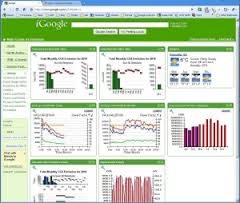 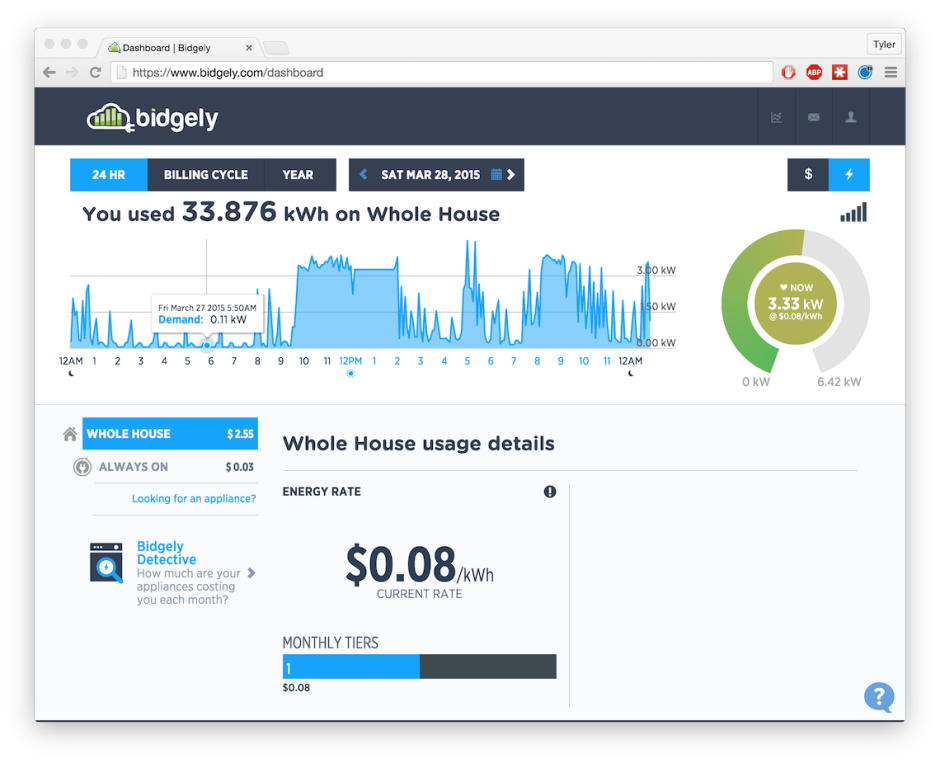 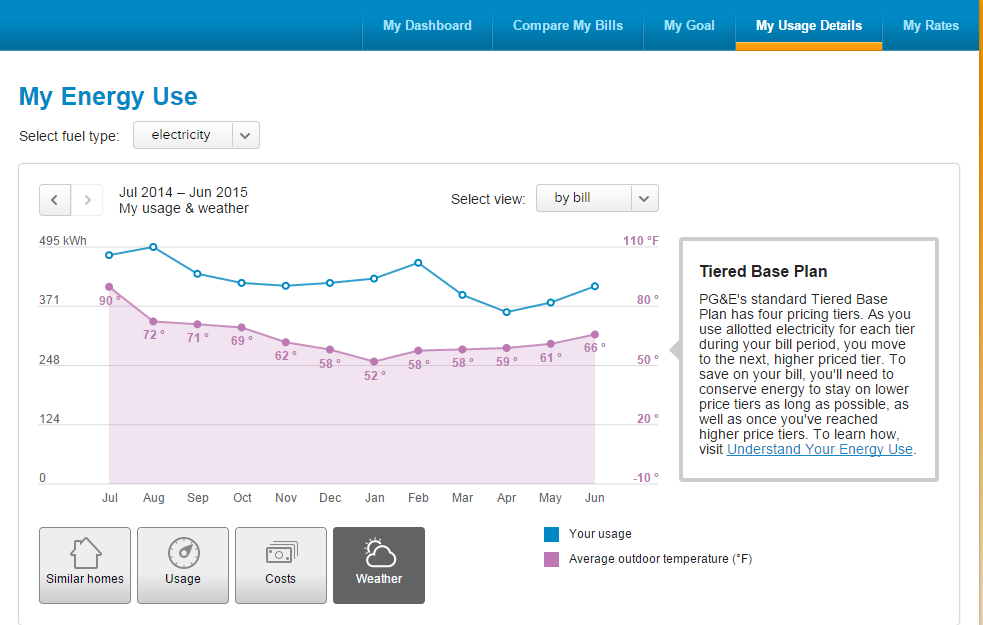 Bidgely
Google’s PowerMeter
PG & E
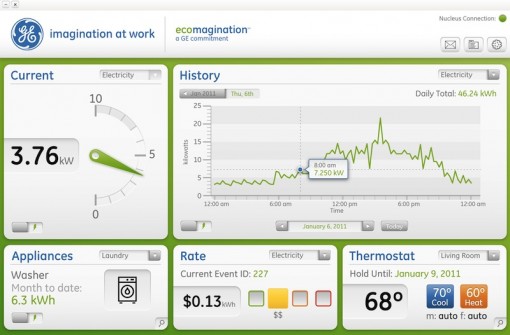 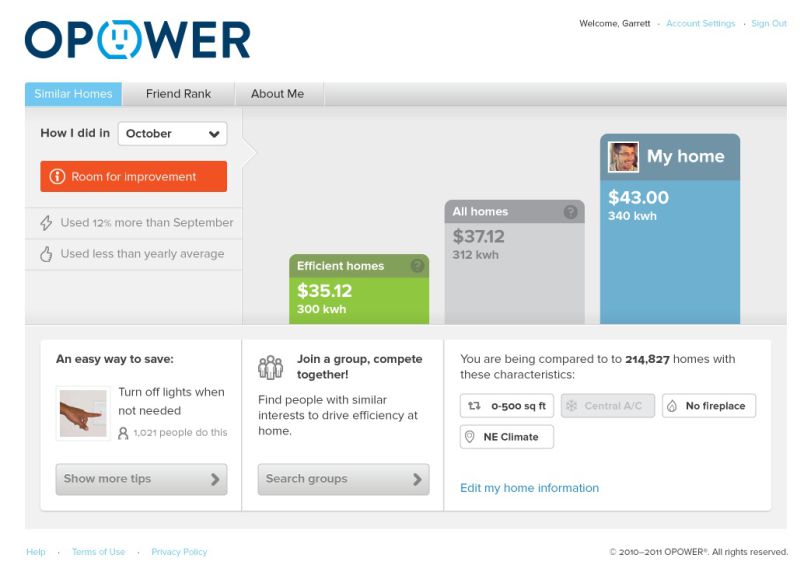 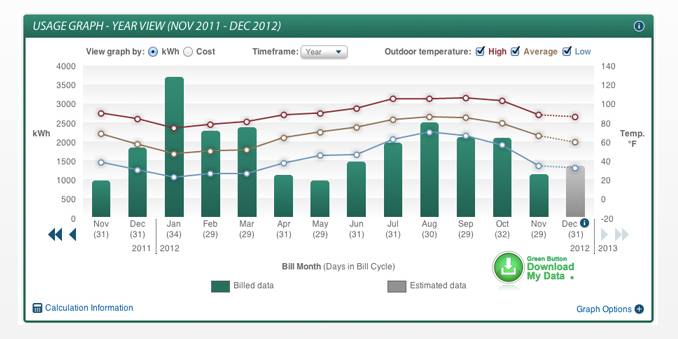 GE
Green Button Data
OPower
[Speaker Notes: cluttered
difficult to read
incomplete
hard to find natural gas or water dashboards]
How are we different?
Several utility companies as well as downstream analytics companies have released applications that try to inform consumers about their resource consumption. What differentiates uConserve?

First application to blend resource consumption across all three utilities
Allow users to delve deep into their data
Meaningful, apples-to-apples comparisons and benchmarks
Natural weather/temperature overlay
End-of-month bill prediction
Facilitate friendly competition as well as self-fulfillment through pledges
Which Appliances Dominate Usage?
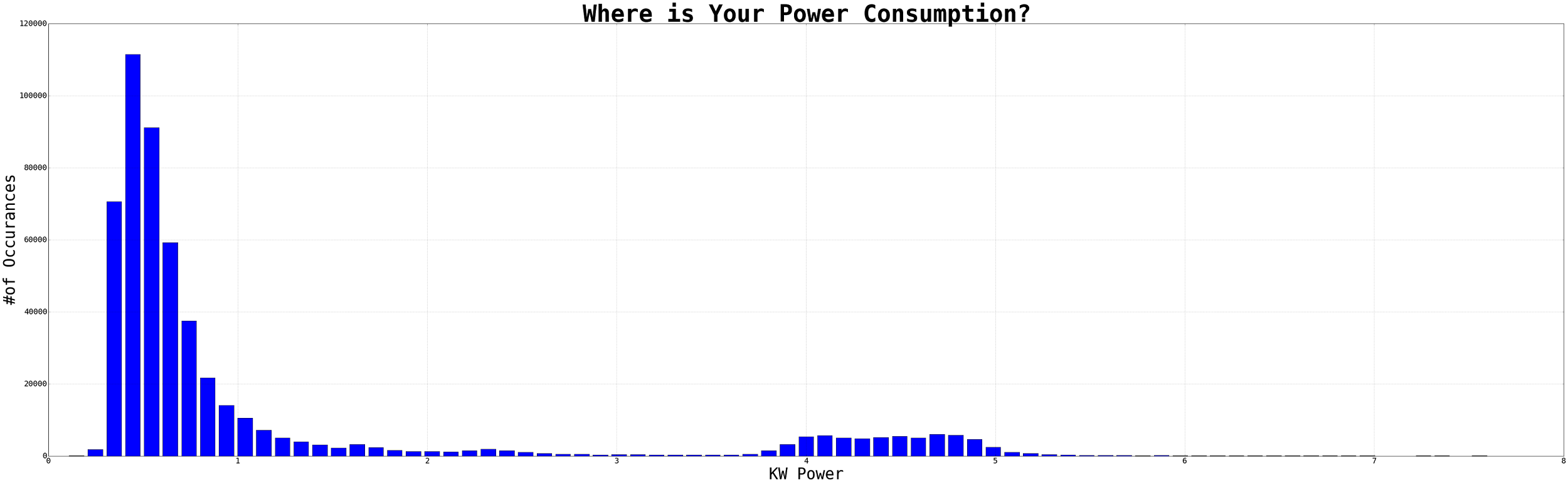 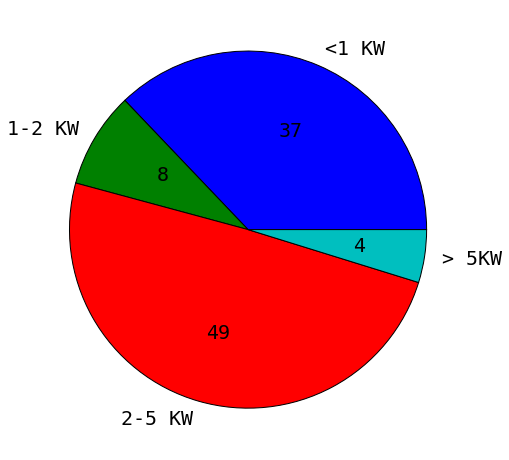 400W
PC, TV, Lights
Dip
1000W
4500W
AC
Power Usage Doubles in Summer
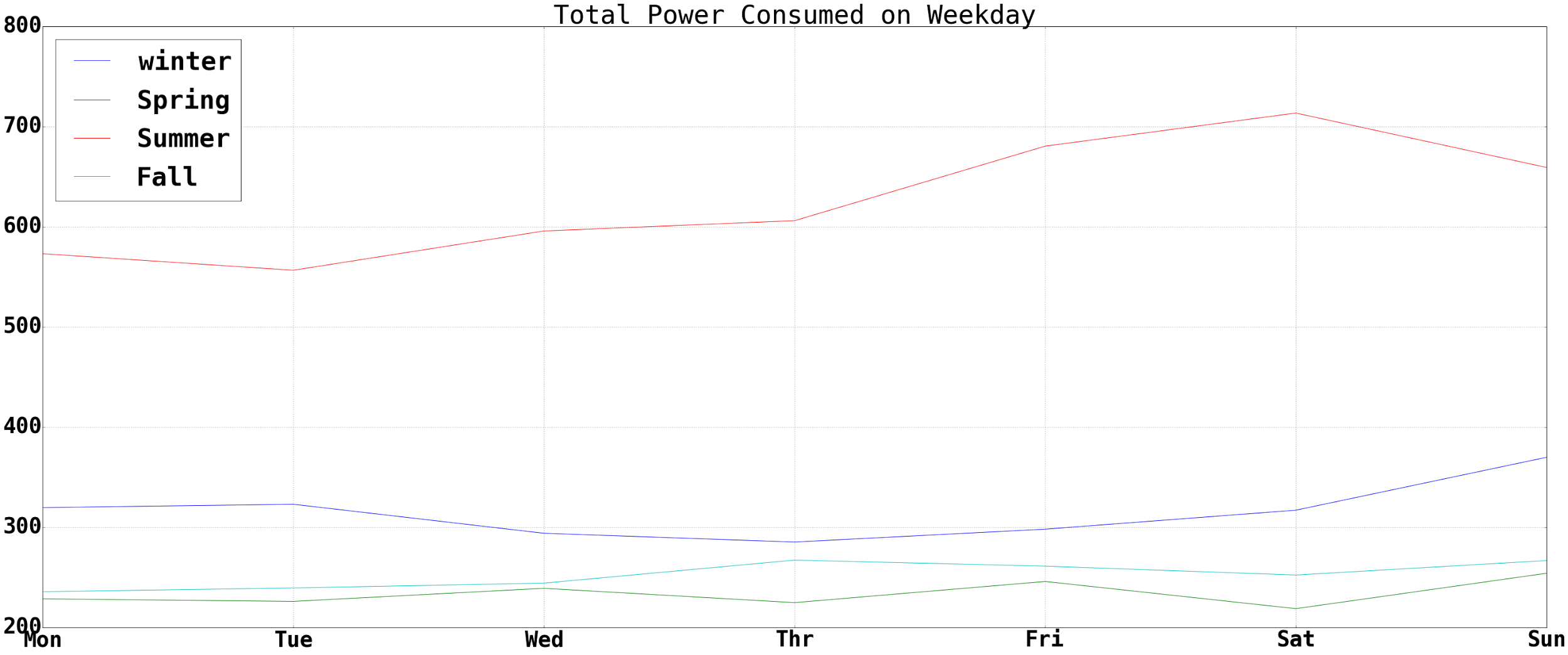 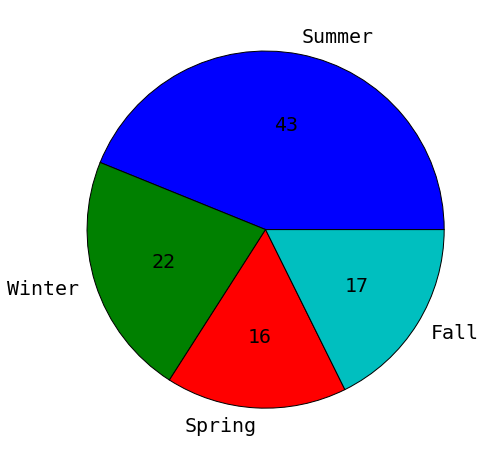 Your Usage During a Day
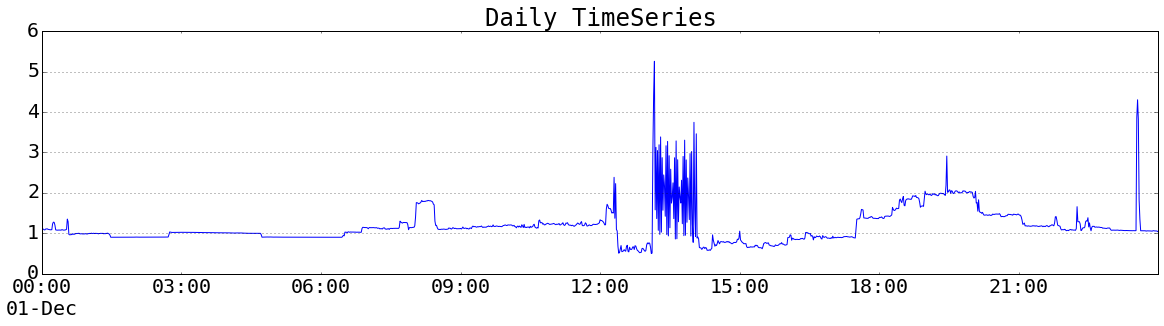 Winter
Could You Recognize This Usage at noon?
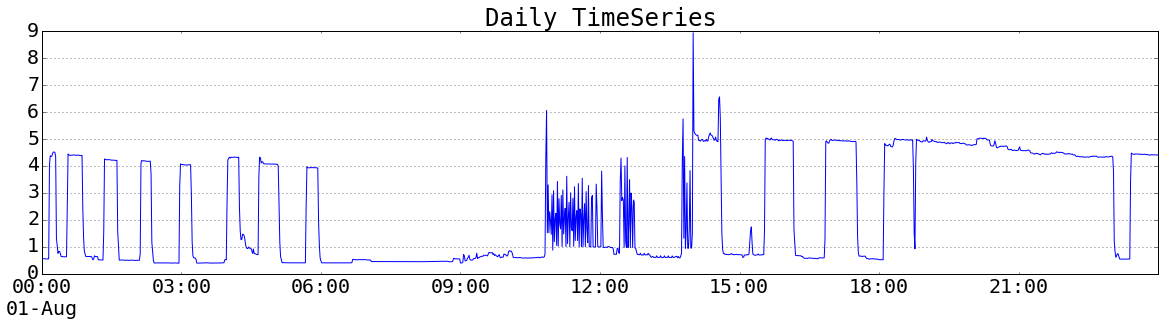 Summer
AC is ON Continuously
Update on Project Plan
Our Progress
ITERATIVE TESTING
Planning
Research
Analysis
UX
Launch
Today
June 8th
August 17th
On track to hit August 17th launch goal based on current scope and pacing
Foundational research completed shortly after checkpoint #1 on June 8th
Survey of existing literature on behavior change in energy consumption
Incorporating early feedback from faculty and peers around feasibility and scope
Currently iterating on analyses and compelling visualizations
Driving to be impactful and engaging from the very first use
No immediate needs from WiserResources Executive Team
Q & A
WiserResources
Appendix
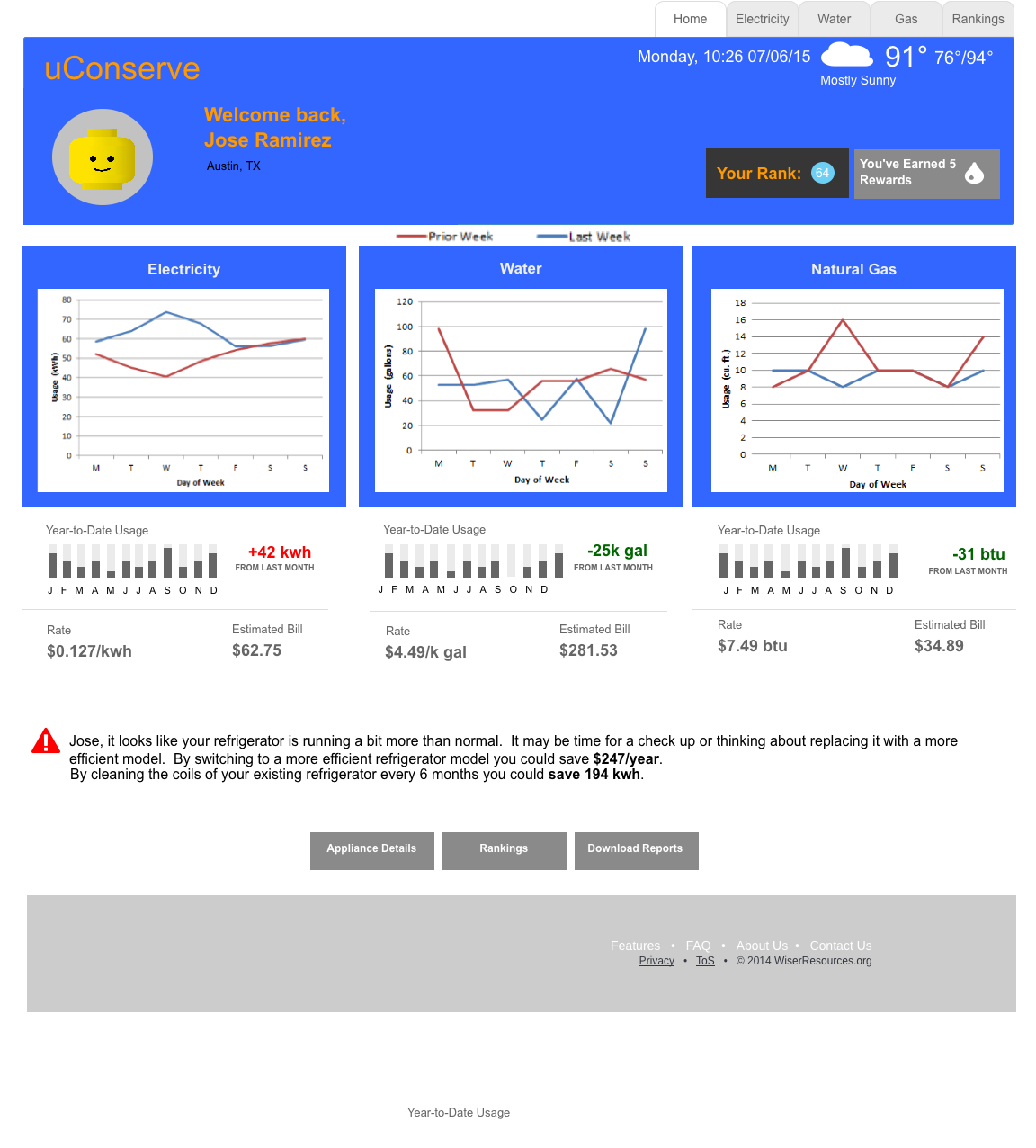 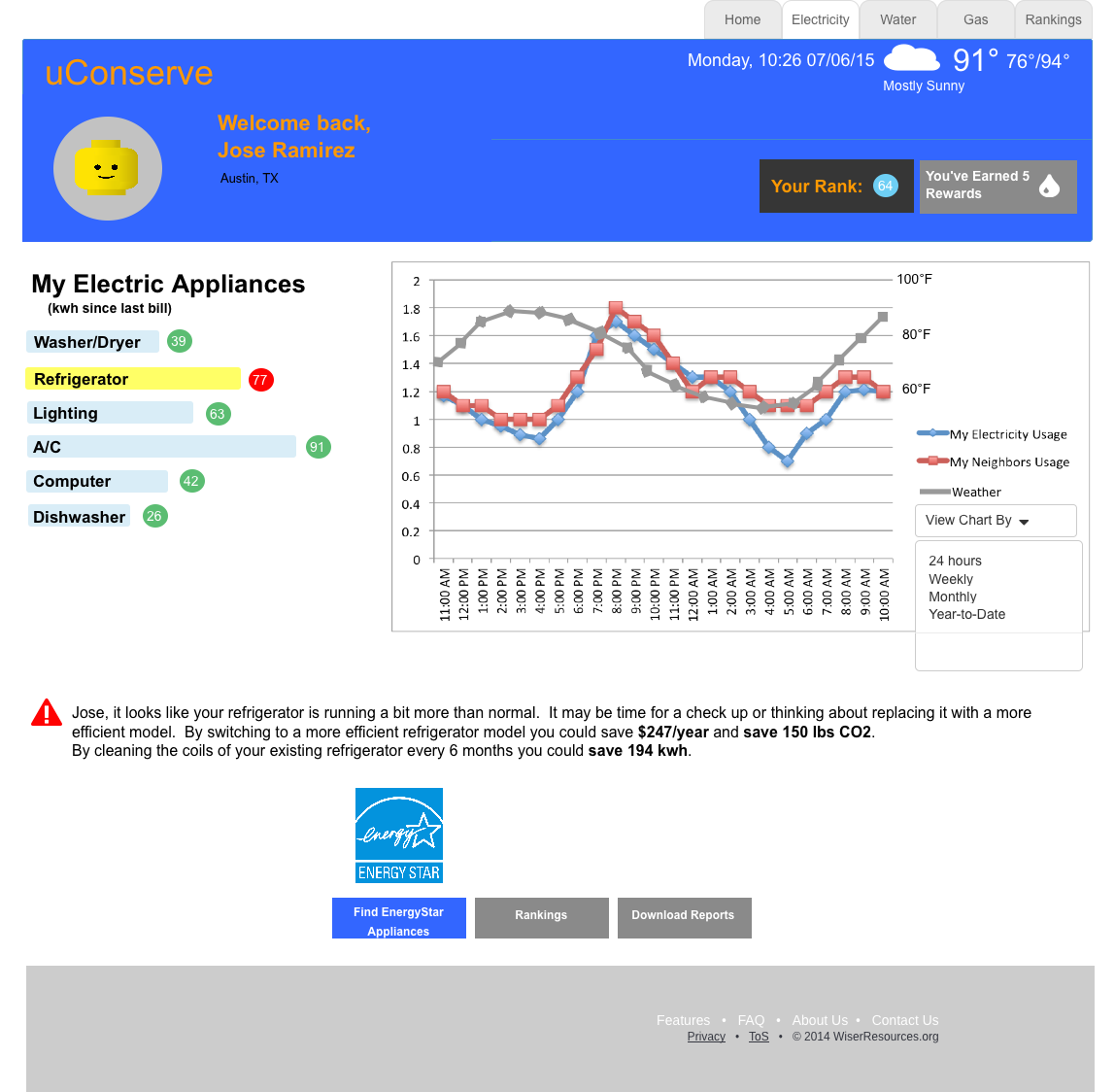 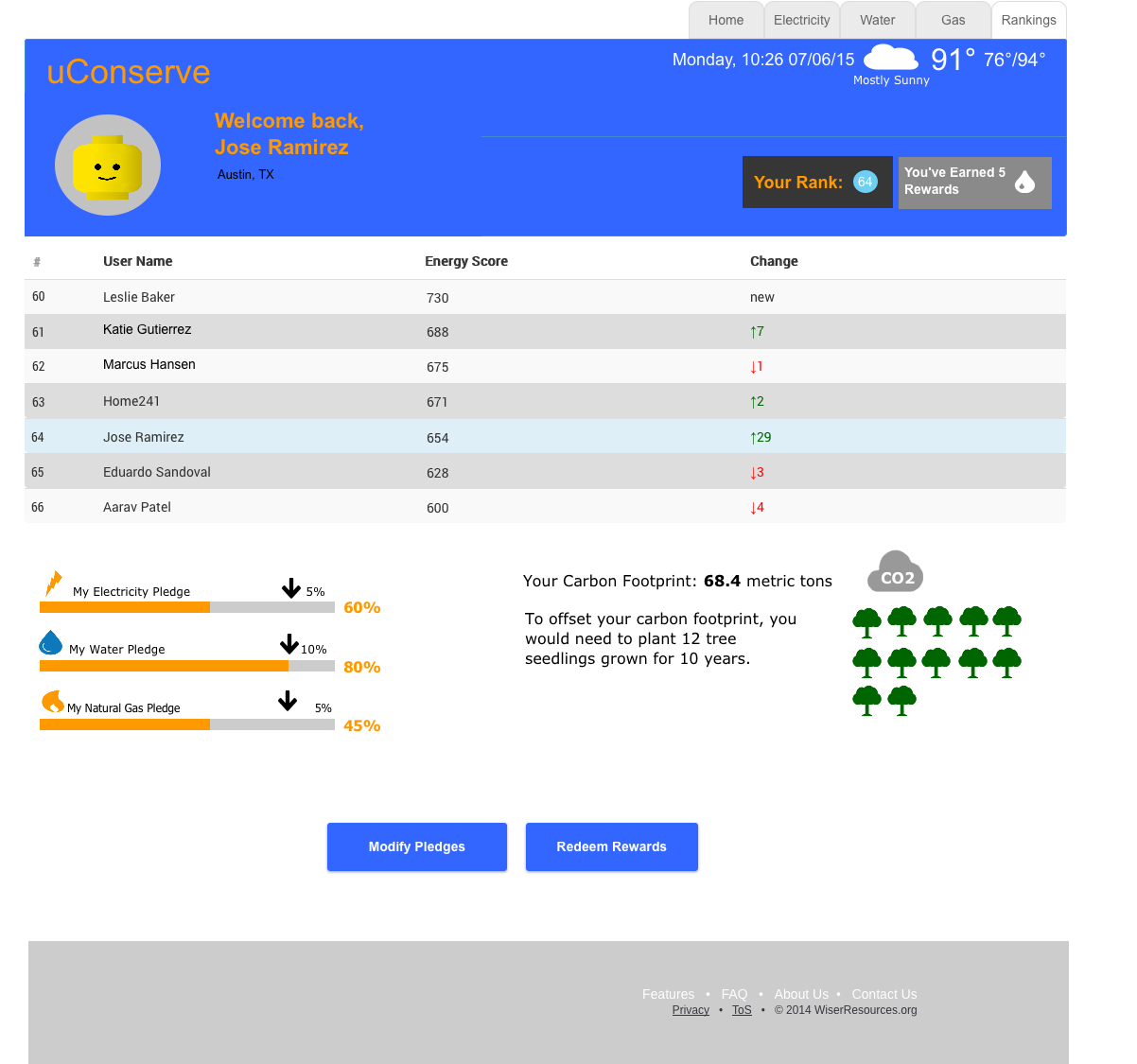 [Speaker Notes: CO2 info based upon http://coolclimate.berkeley.edu/maps and http://www.carbonrally.com/challenges/16-save-electricity
Refrigerator calculations based on http://michaelbluejay.com/electricity/refrigerators.html]
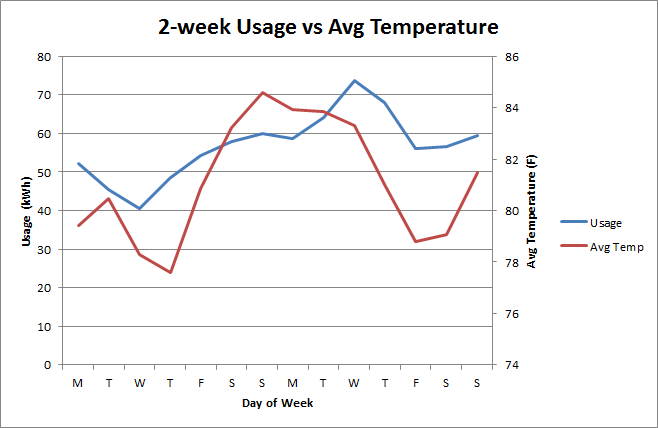 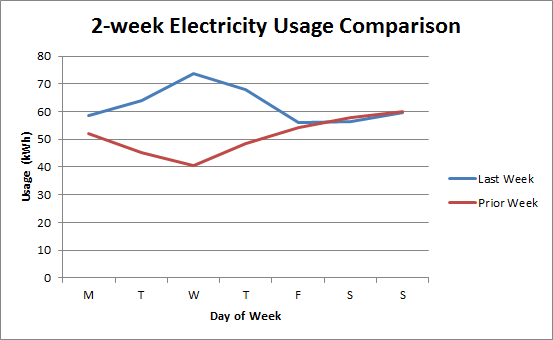 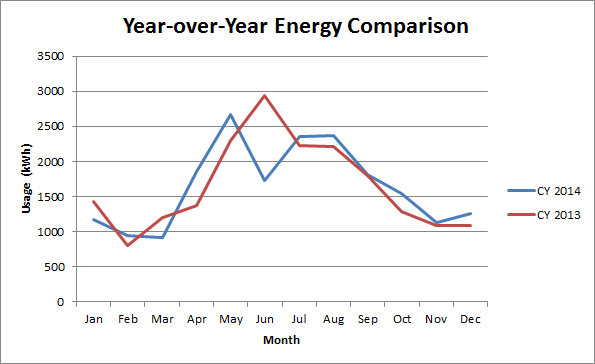 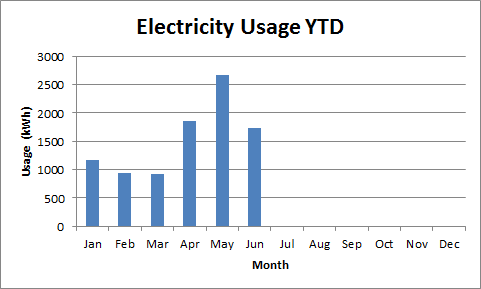 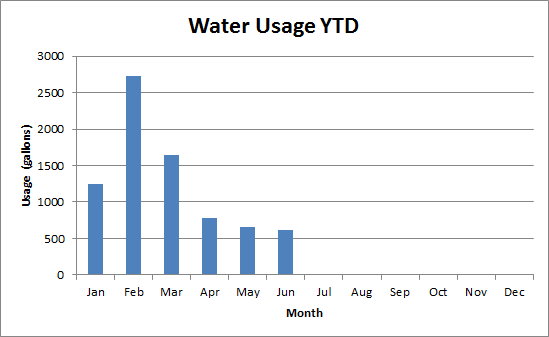 Water graphs
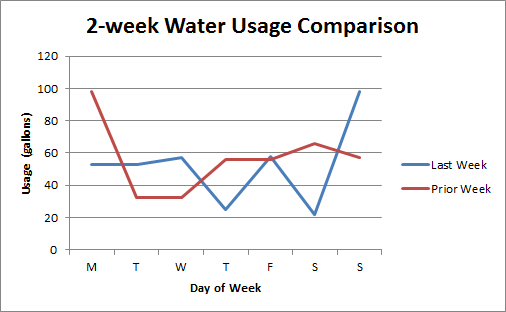 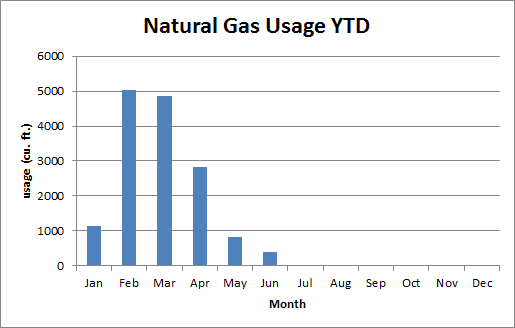 Gas graphs
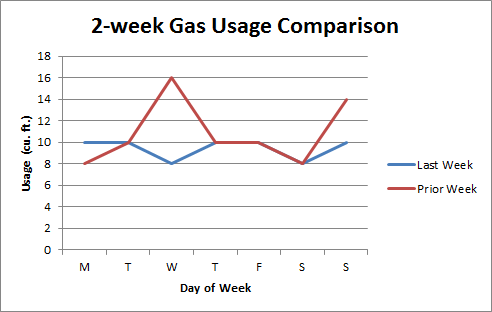 Data Sources
Cost of electricity per kwh, cost of water per cubic foot, cost of gas per thousand cubic feet provided by Pecan Street Dataport - disaggregated electricity, gas, and water data at the minute level (2013-2014)
Sub-circuit data to assist labeling - broken out into washer/dryer, dishwasher, furnace, AC, refrigerator, water heater, indoor and outdoor plugs
Survey data - house size, # floors, # rooms, age, # residents
Appliance audits - manufacturer, model, age, power (BTUs)
Census data
Weather data
[Speaker Notes: may not even need this page for the 2nd presentation

Pecan Street Data Port
https://dataport.pecanstreet.org/

Energy Usage Data
http://www.eia.gov/consumption/residential/index.cfm
http://www.eia.gov/analysis/studies/buildings/equipcosts/pdf/full.pdf

Water Usage Data
http://www.usgs.gov/blogs/features/usgs_top_story/think-short-creative-and-inviting/
http://waterdata.usgs.gov/nwis/wu
http://waterfootprint.org/en/resources/water-footprint-statistics/#CP1

Residential Gas Usage Data
http://www.eia.gov/dnav/ng/ng_cons_sum_dcu_nus_m.htm
http://www.eia.gov/dnav/ng/hist/n3010us3m.htm

US Utility Rate Database
http://en.openei.org/wiki/Utility_Rate_Database

Weather Data
http://openweathermap.org/weather-data#current

Berkeley Lab Home Energy Scoring Tool
https://developers.buildingsapi.lbl.gov/hes/service
https://developers.buildingsapi.lbl.gov/hescore/documentation/scoring-tool-api]
Minimum Viable Product
---- what needs to be in our product that reflect our learnings from research

Use fine-grained, per-household data for electricity, gas, and water
Perform time-series, component, and behavioral analysis
Create actionable insights for the home owner
Allow the homeowner to make pledges to reduce resource usage
Develop basic visualization framework to deliver results and recommendations
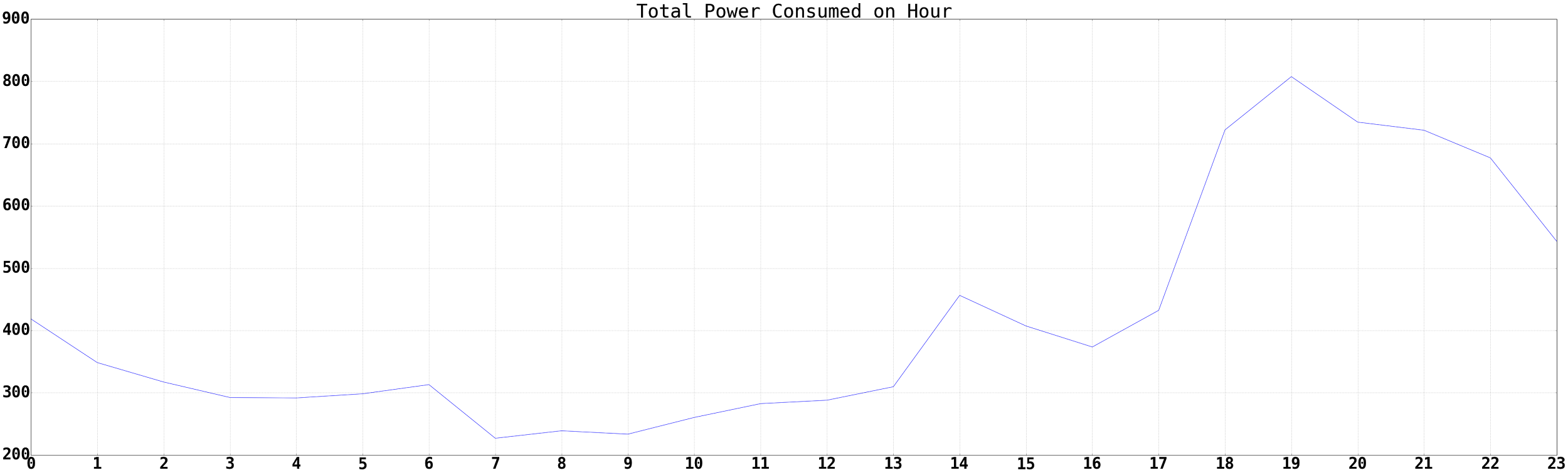 Illustrative Displays
Your Power Usage is Highest During Evening Hours
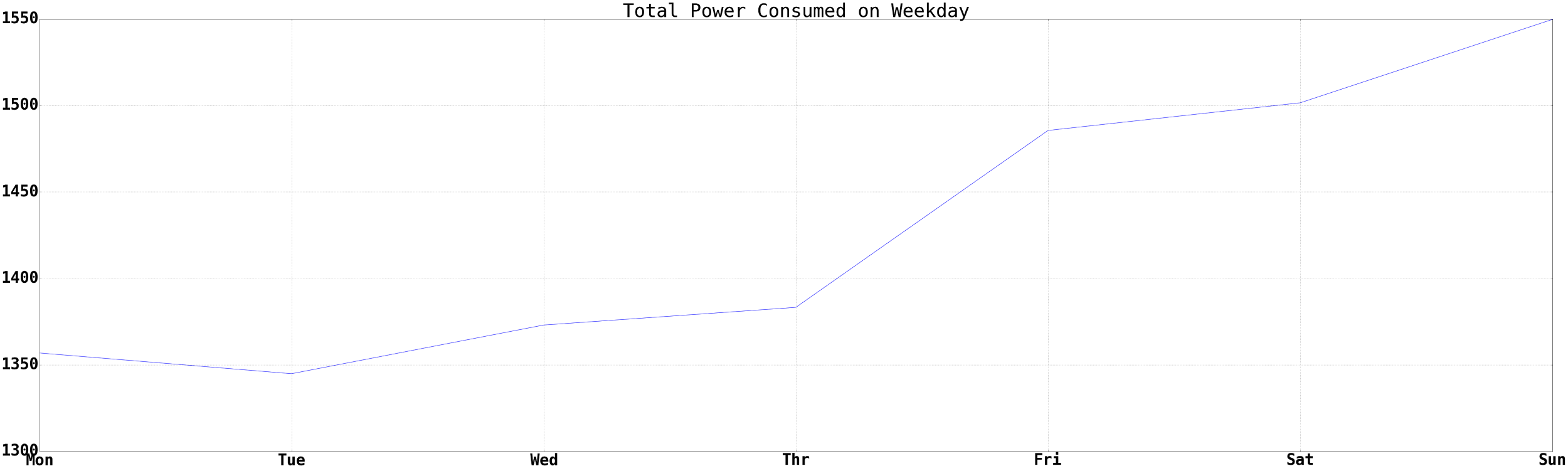 Your Power Usage is Higher During Weekends
Daily Usage Time Series
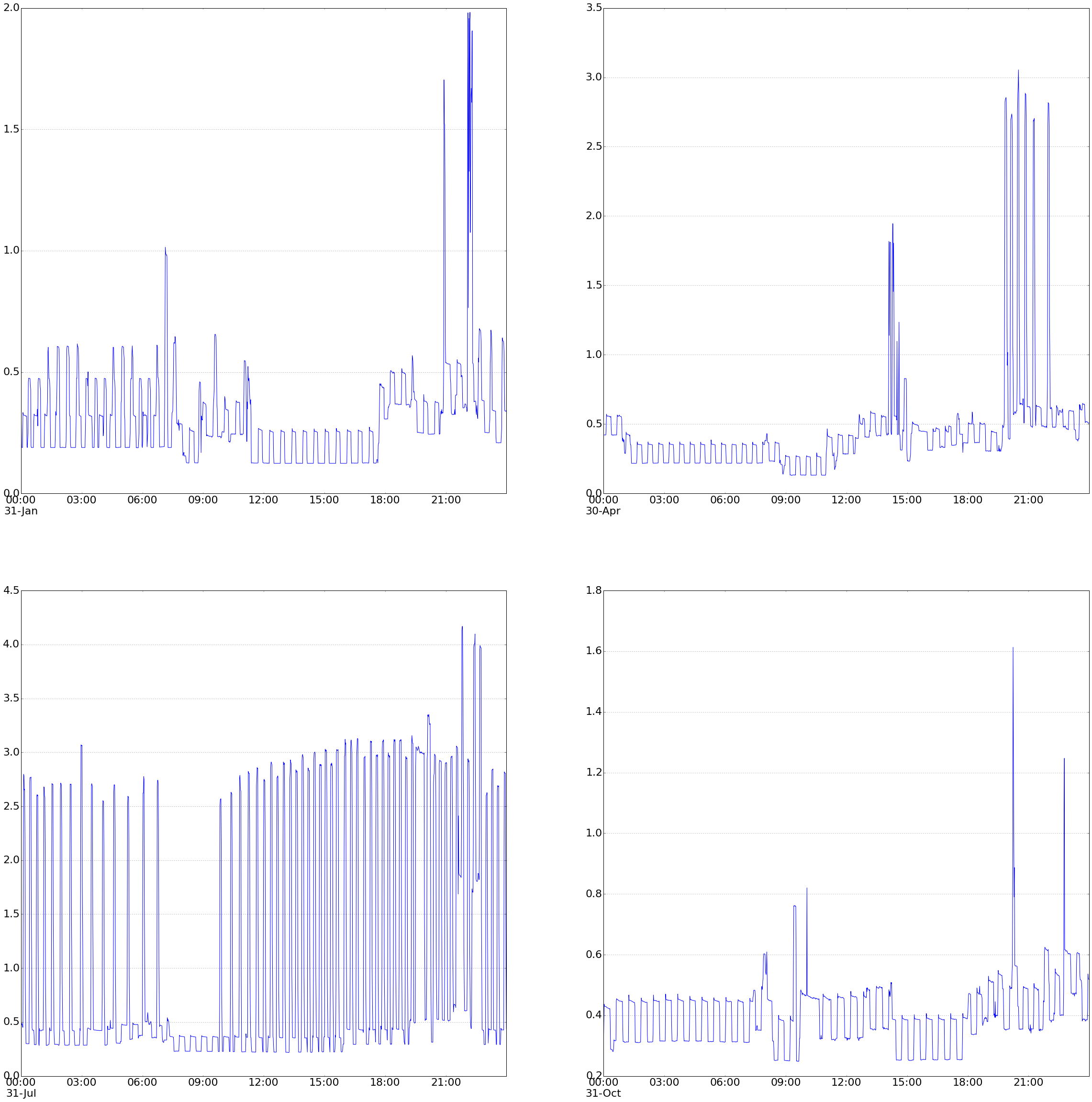 Winter
Spring
0.5
0.5
Summer
Fall
3
0.5
0.5
Behavior Extraction
Post-dinner 9-10pm
Post-Dinner 9-10PM
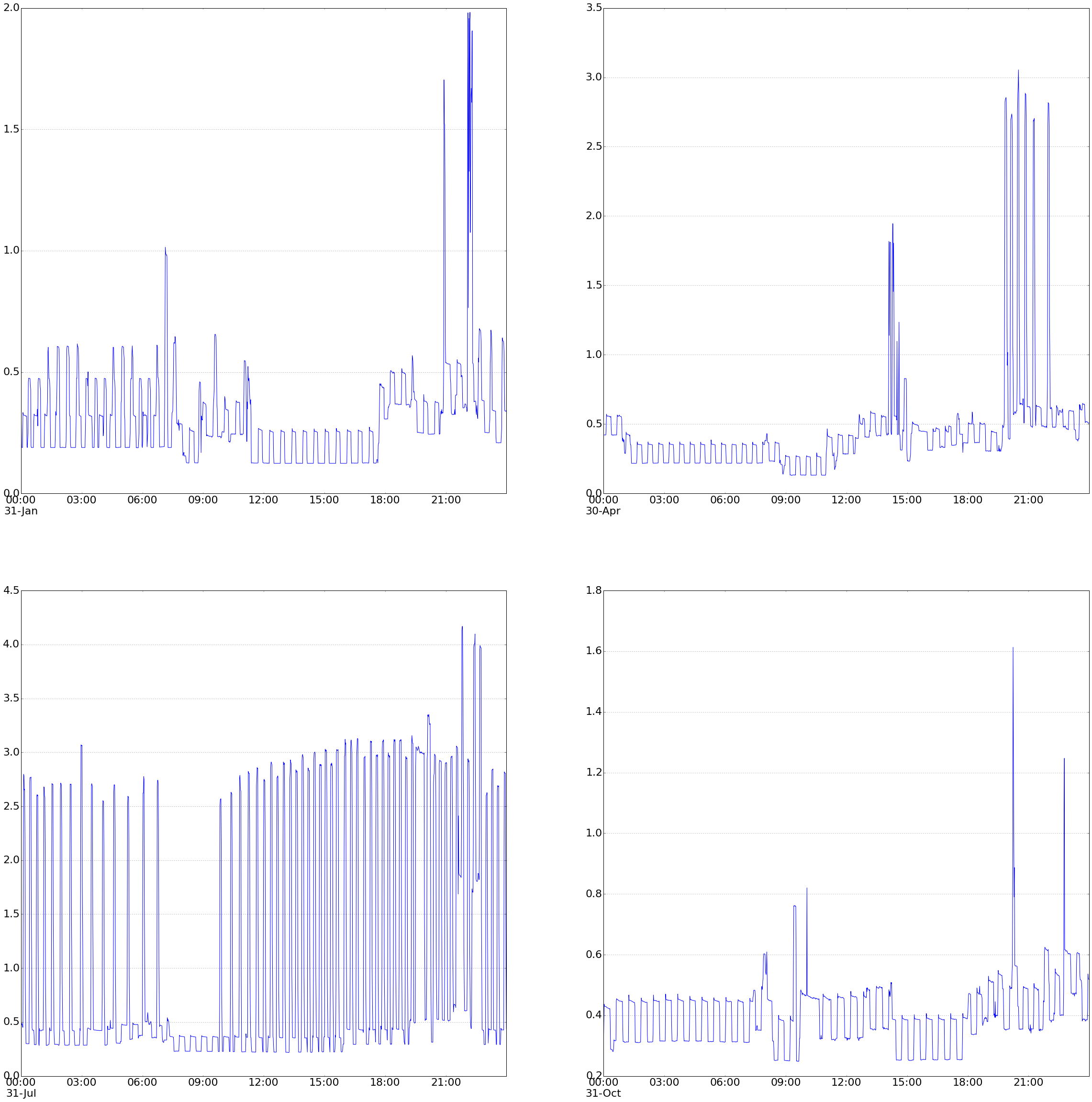 Why Gap?
Summer Day Usage (08/01/13)
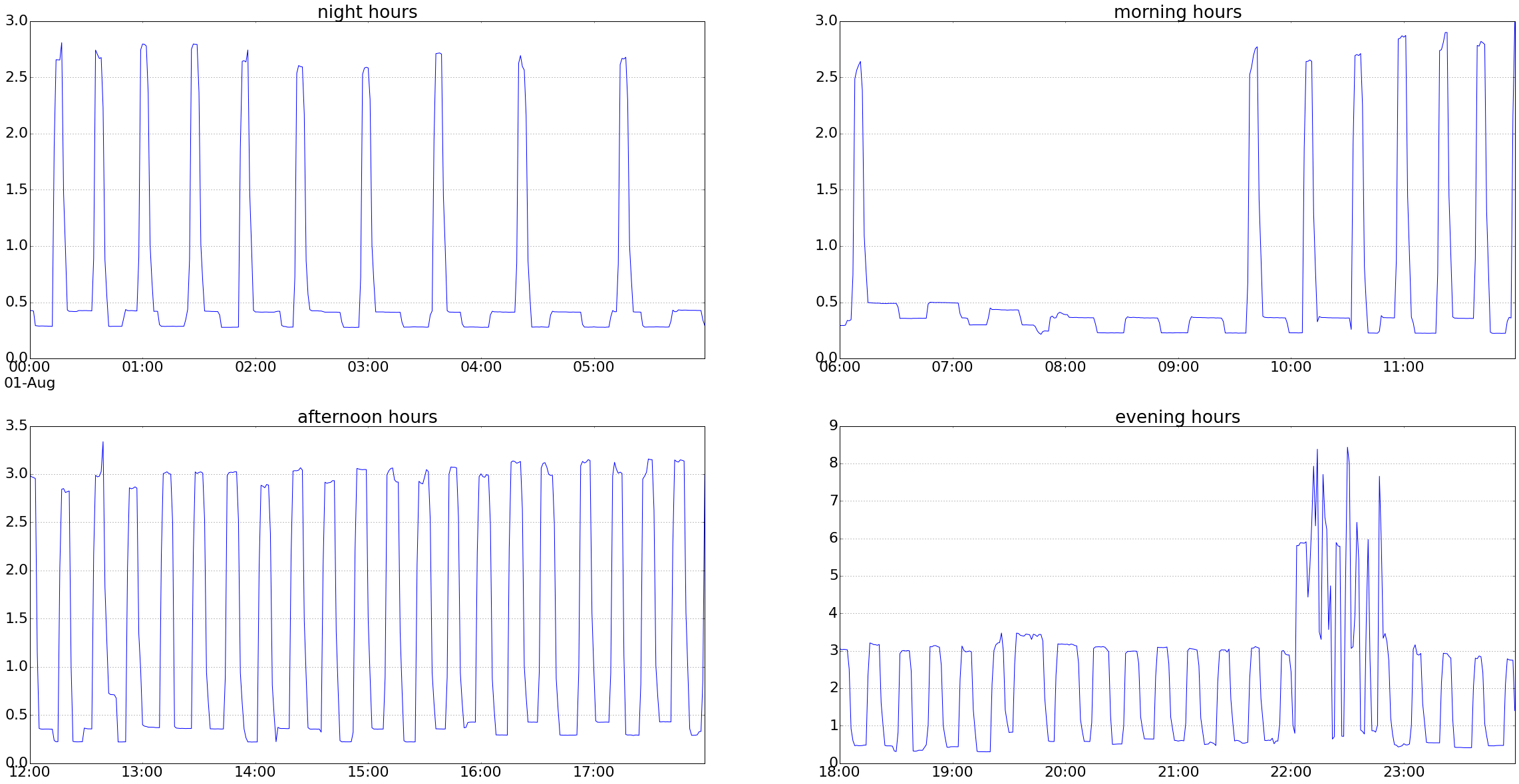 Natural
Cooling
Heavy Usage From?
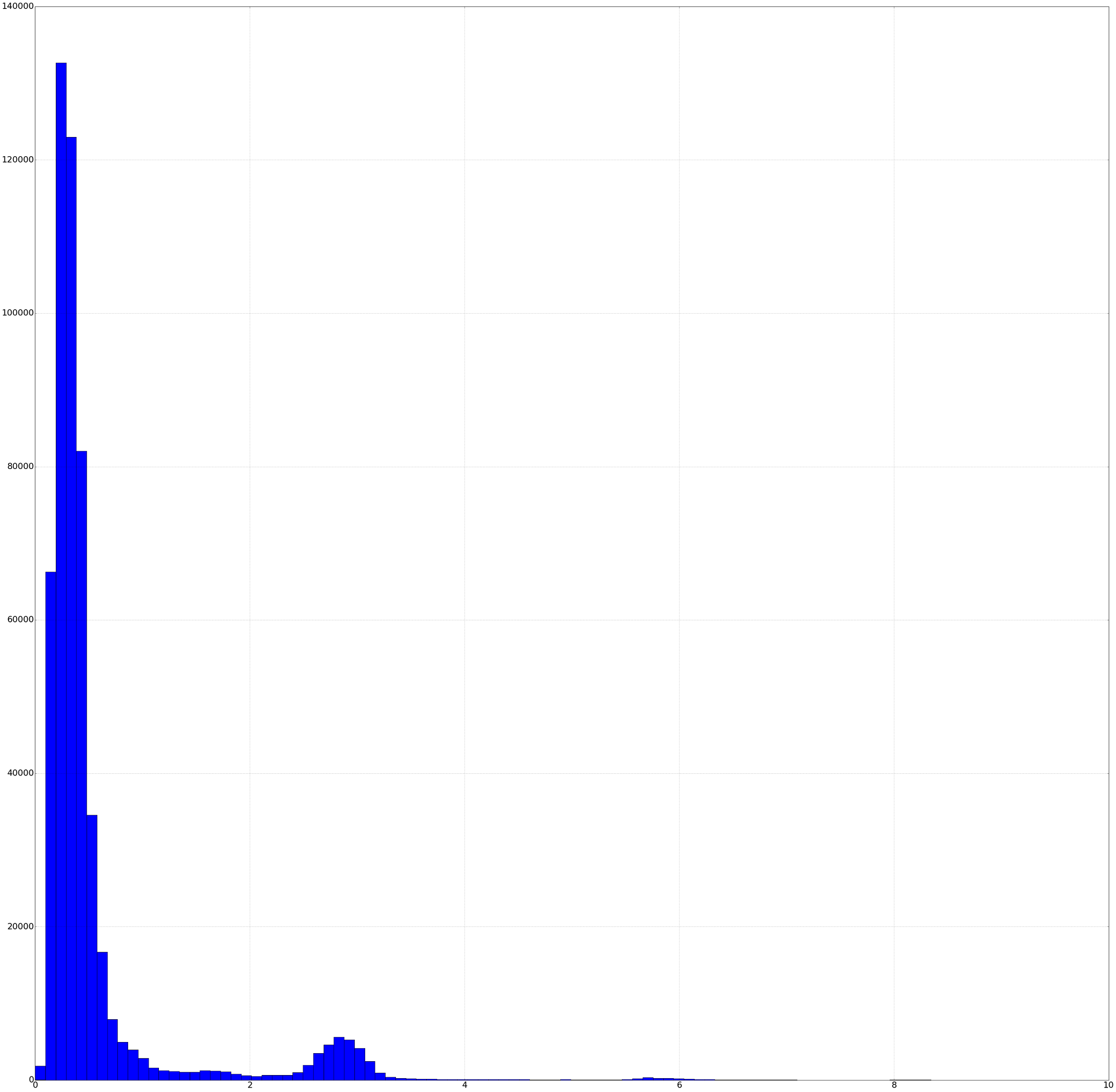 Per-Minute Usage Histogram
Quad-Modal Distribution
Centered at 0.5, 3, 6 and 8 W-H/Min
Contribution to yearly usage:
61%, 32%, 5%, 0.5%
61.5%
32.5%
5.35%
0.5%
2
4
6
8
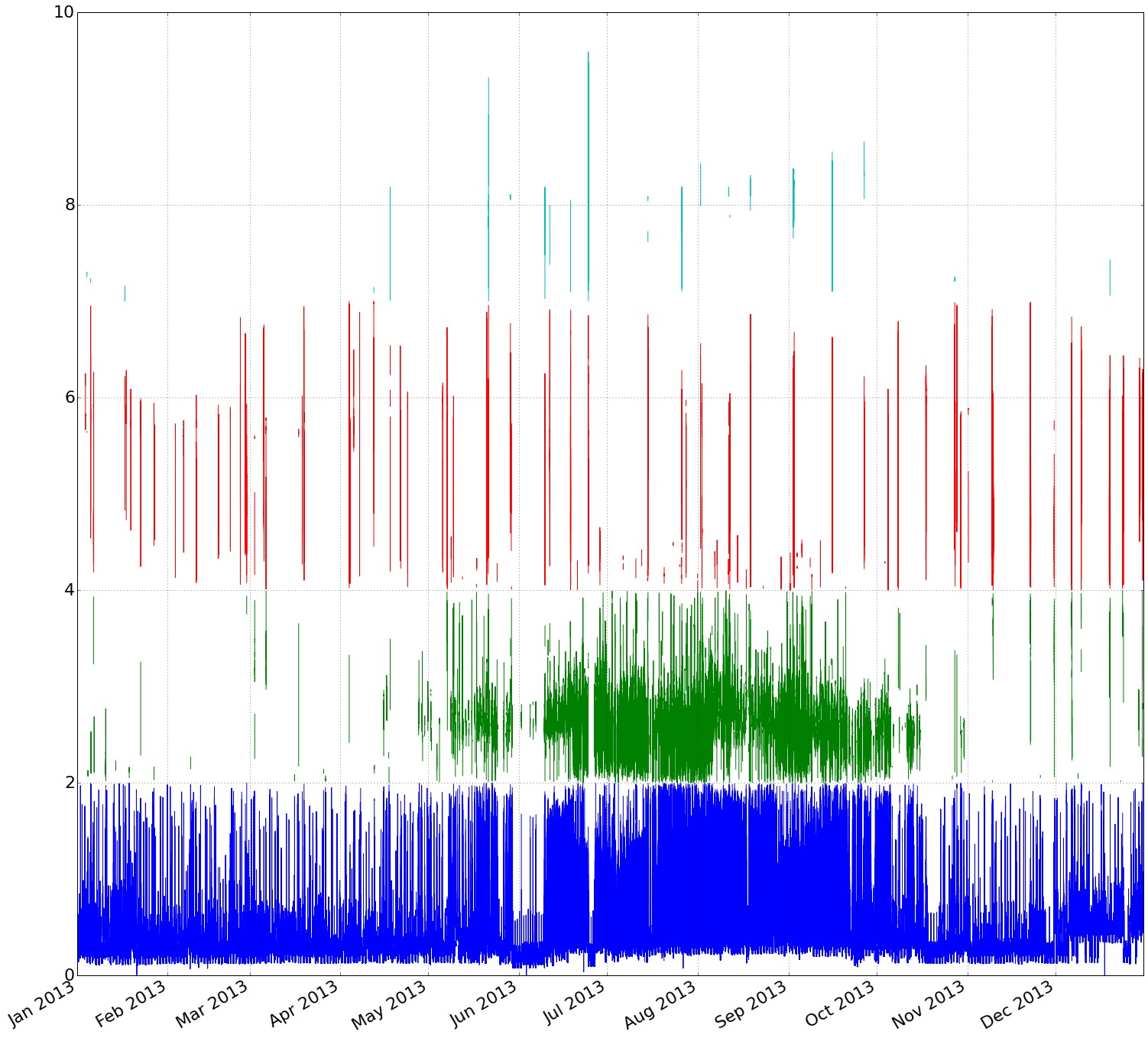 Component Contribution Over One Year
8
6
4
2
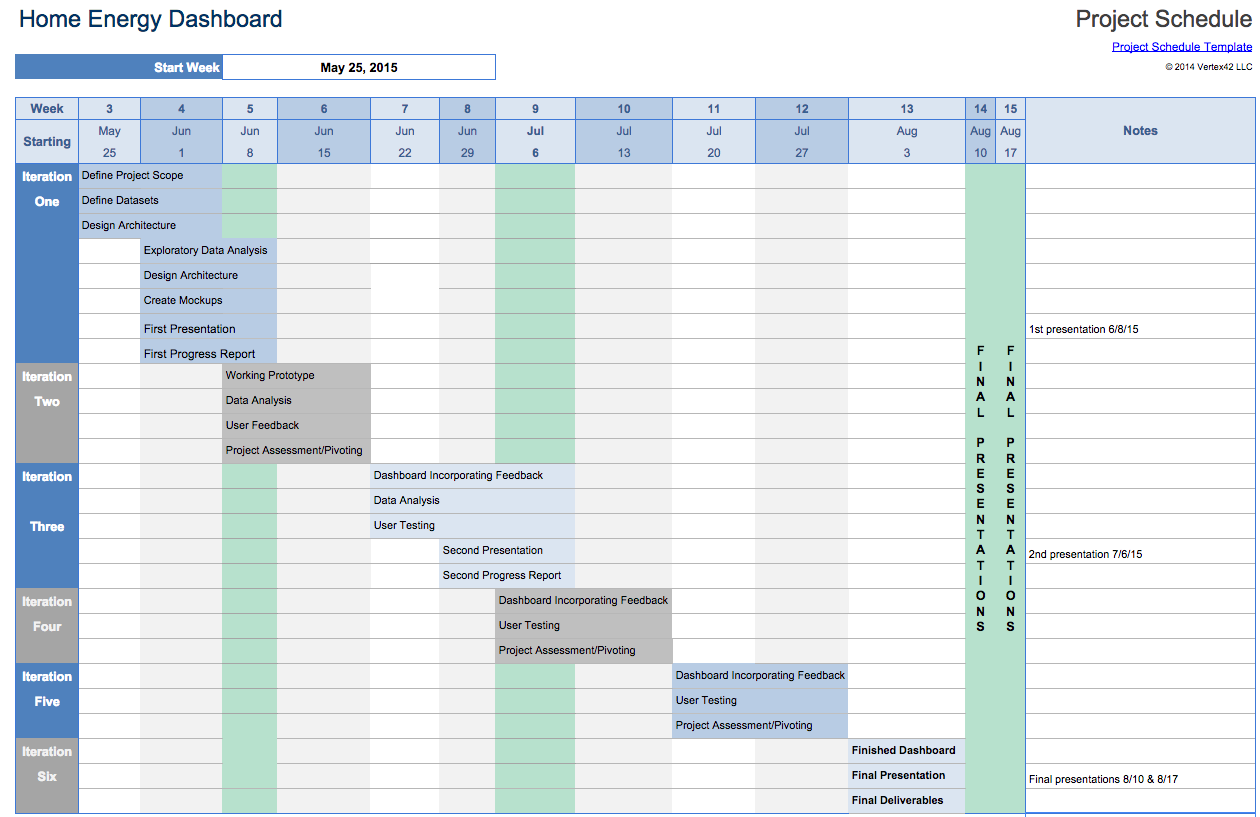